вдохновение
Усадьба Ясная Поляна Л.Н. Толстого
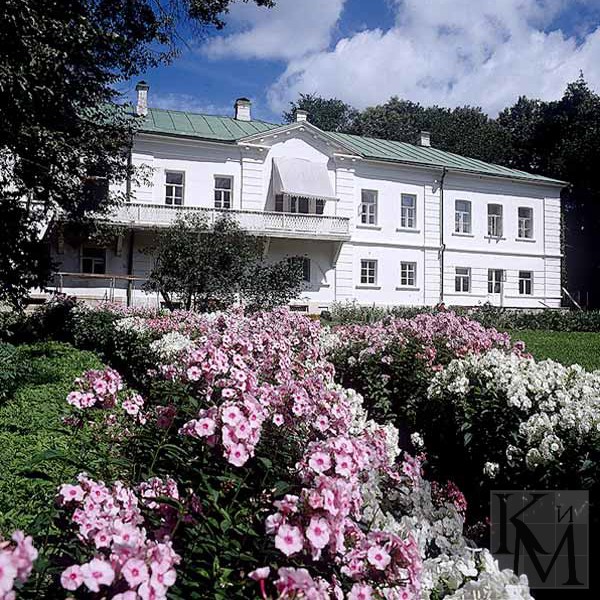 «Есть два желания, исполнение которых может составить истинное счастье человека, - быть полезным и иметь спокойную совесть»
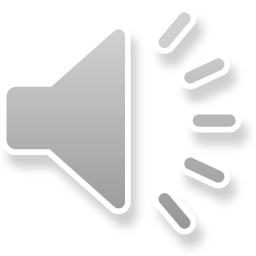 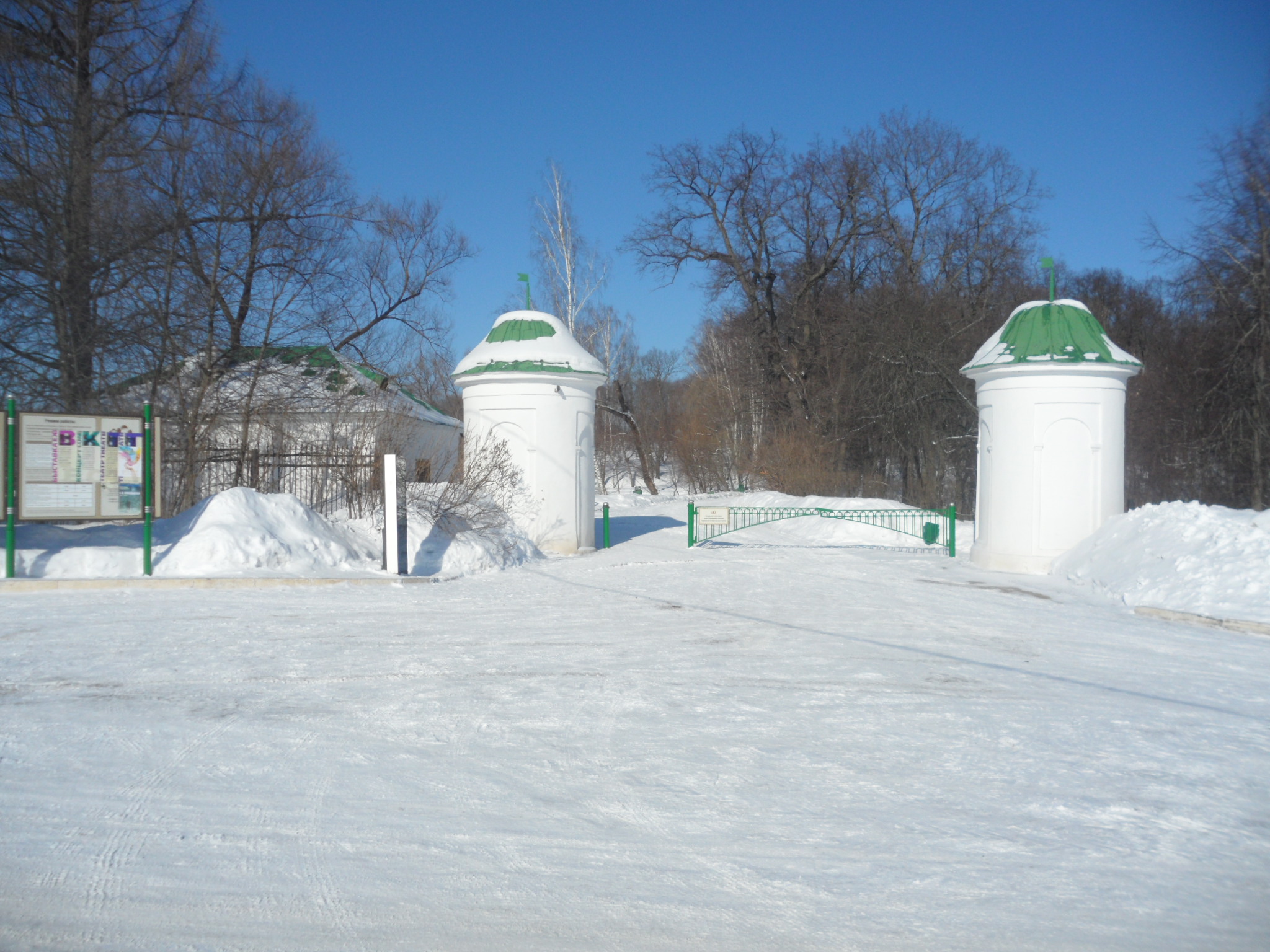 «Без Ясной Поляны я может быть яснее увижу общие законы, необходимые для моего отечества, но я не буду до пристрастия любить его.»
«Человек подобен дроби, числитель есть то, что он есть, а знаменатель то, что он о себе думает. Чем больше знаменатель, тем меньше дробь.»
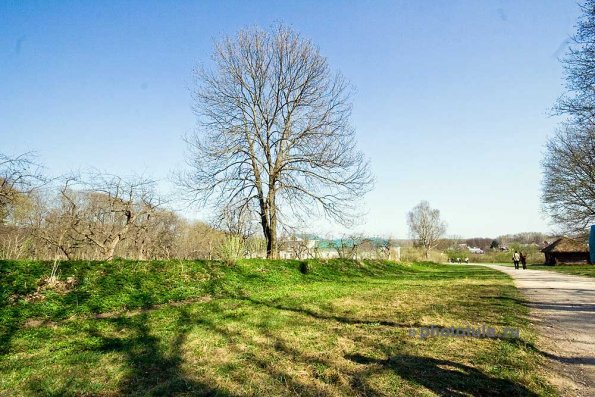 «Как тихо, спокойно и торжественно,… Как же я не видел прежде этого высокого неба? Да! Все пустое, все обман, кроме этого бесконечного неба?»
              «Война и мир»
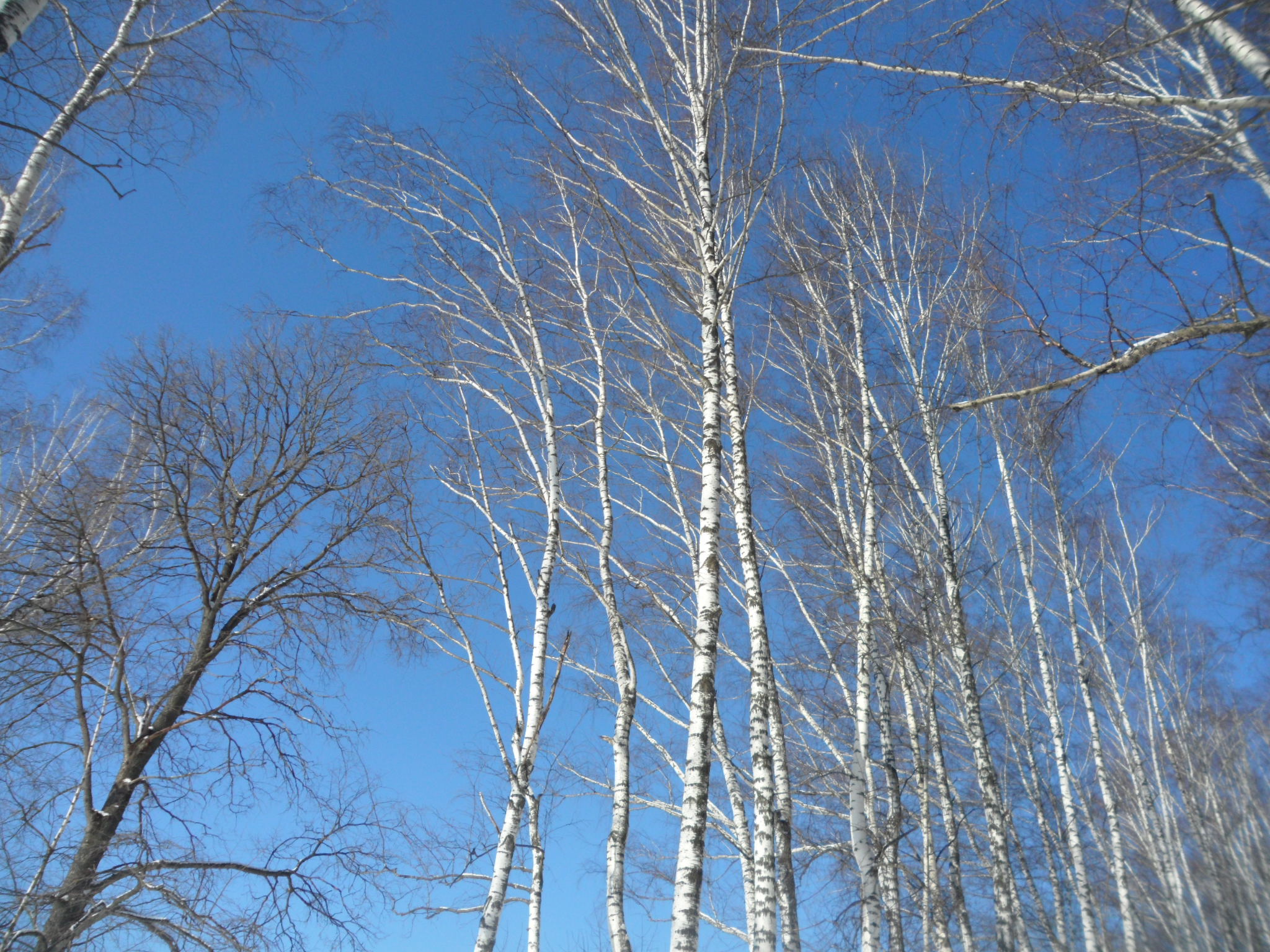 «Есть только один способ положить конец злу – делать добро злым людям»
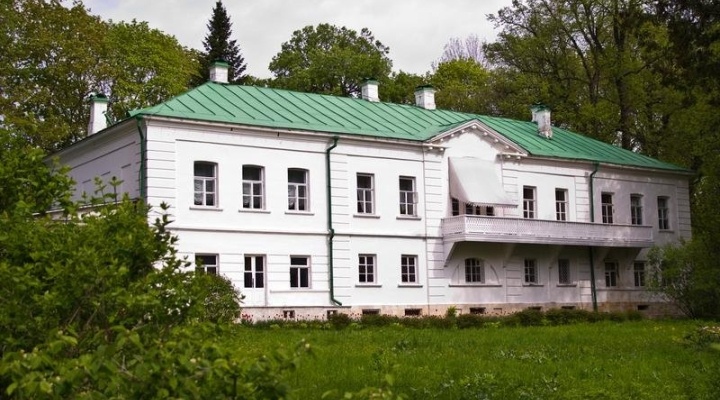 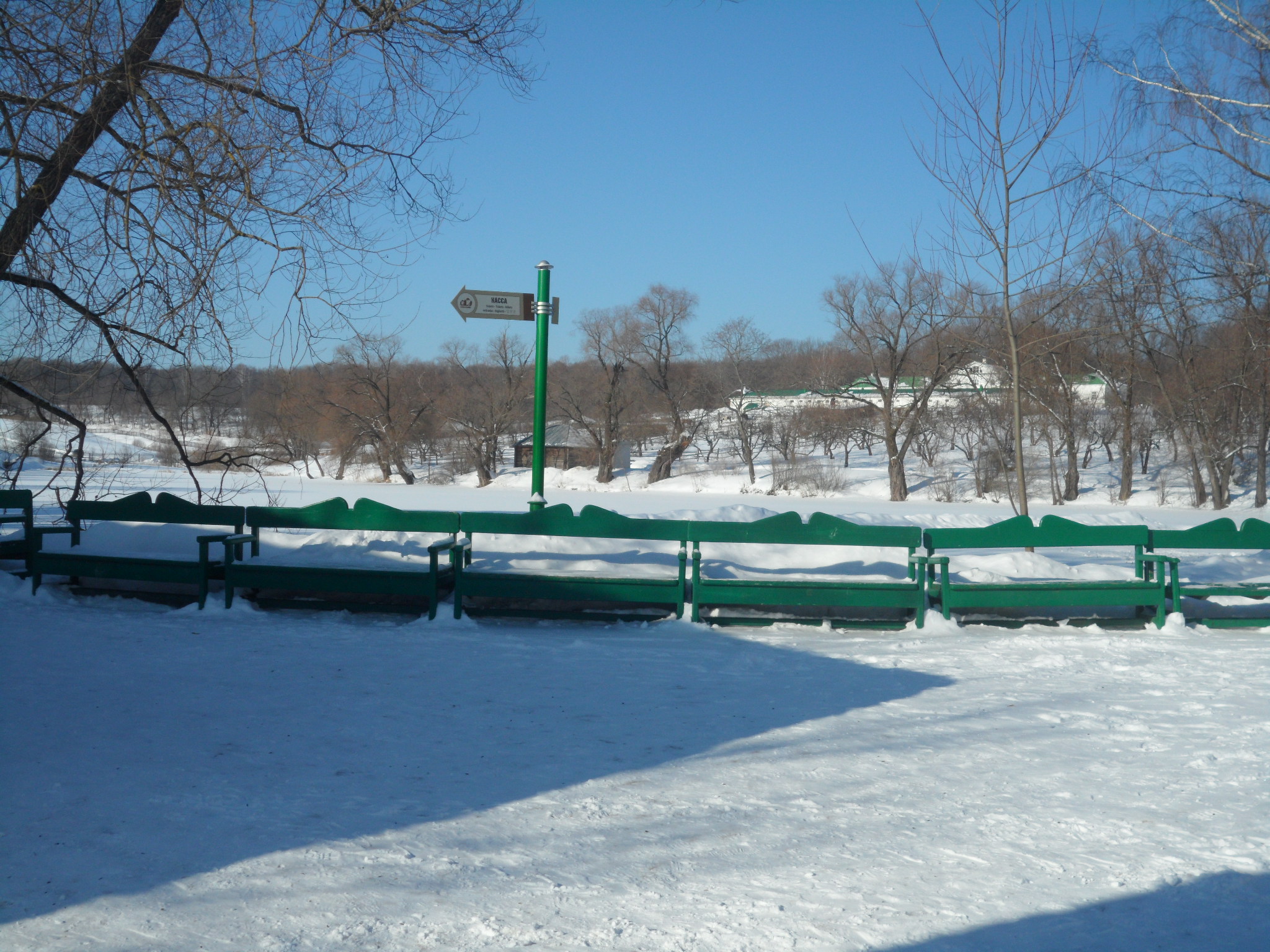 «Конец зимы, начало весны - всегда мое рабочее время…»  - Л.Н. Толстой - А.А. Фету, 29 февраля 1876г.
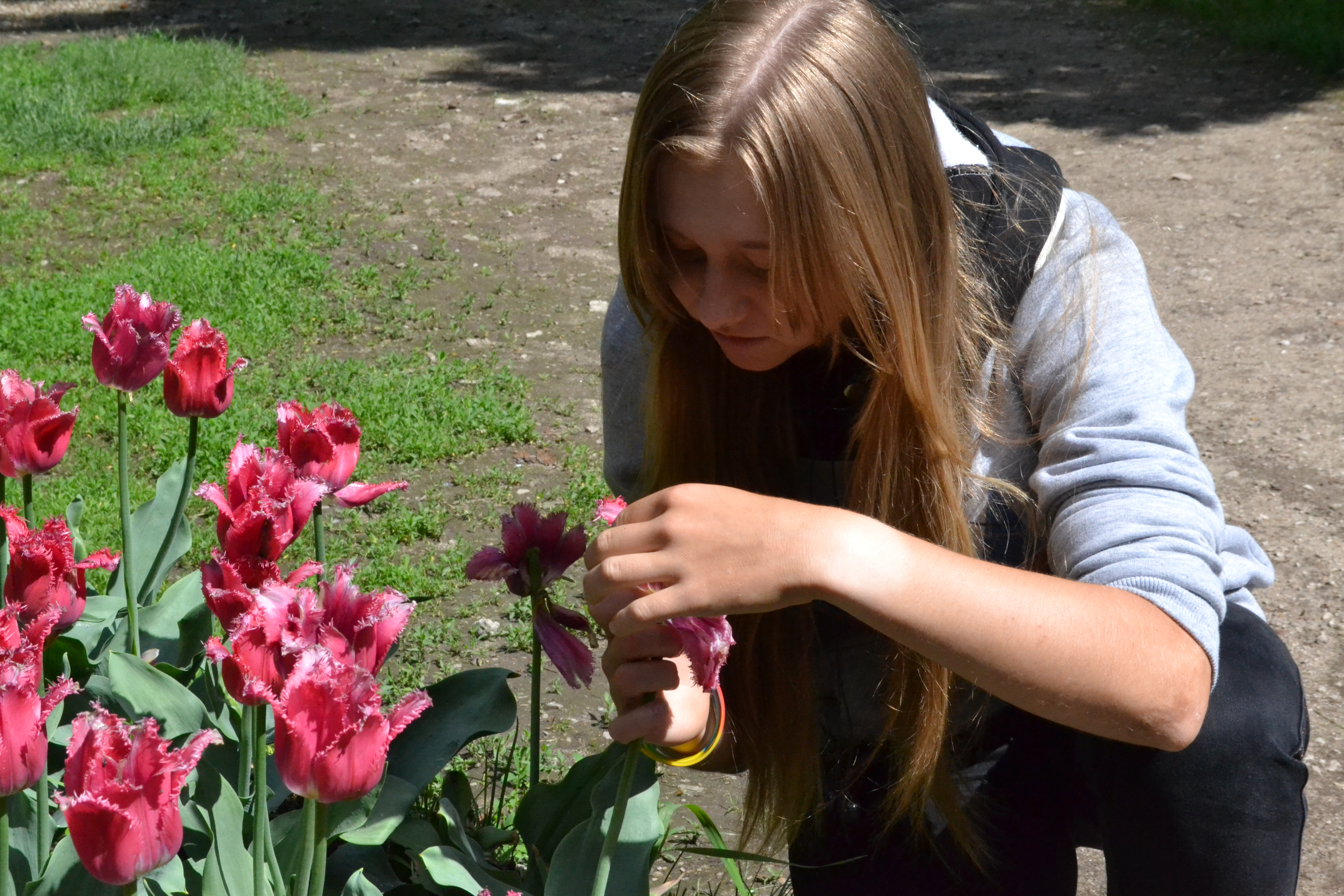 «Детей не отпугнешь суровостью, они не переносят только лжи»
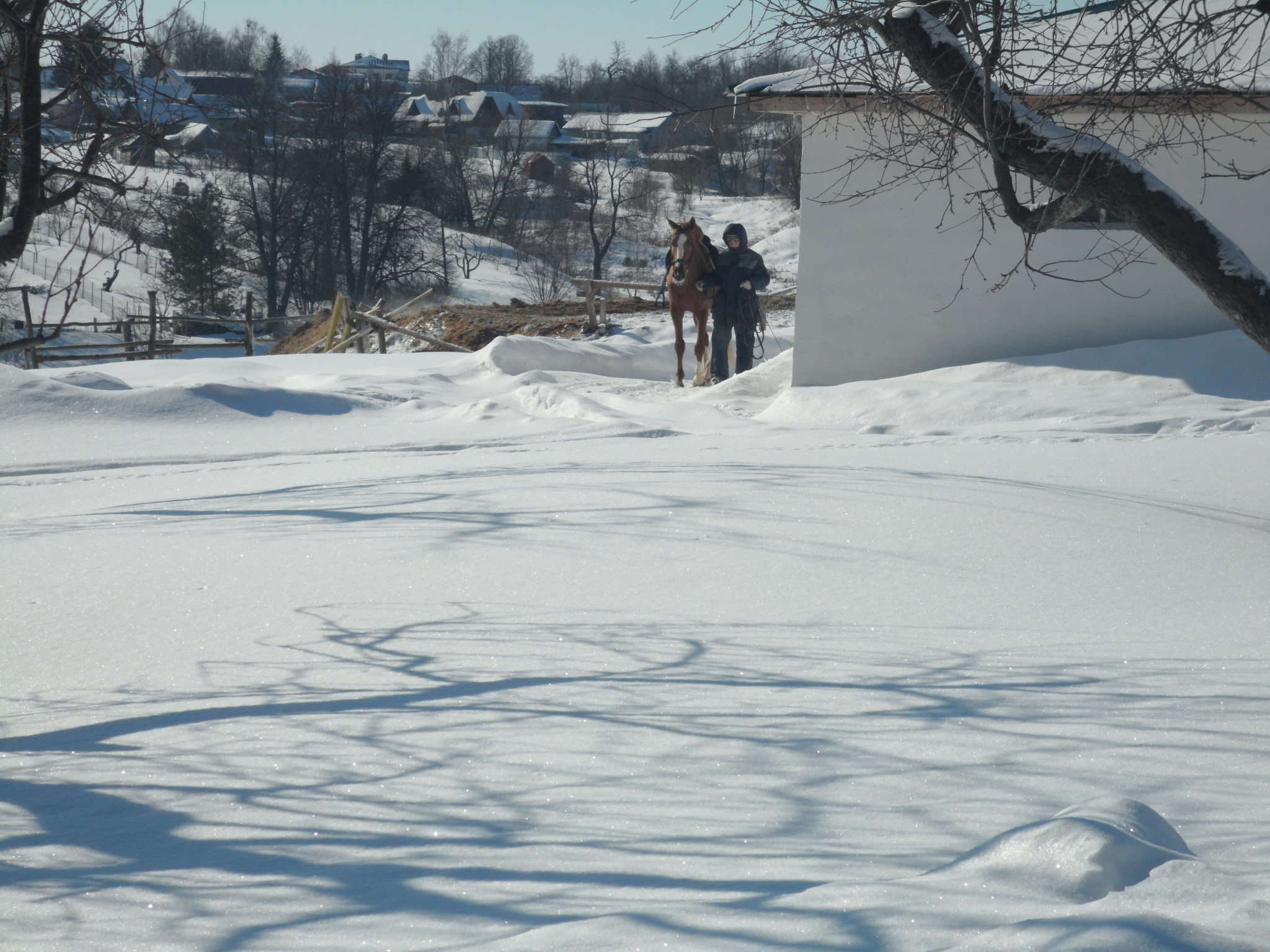 Л.Н.Толстой любил конные прогулки, даже в преклонном возрасте отлично держался в седле
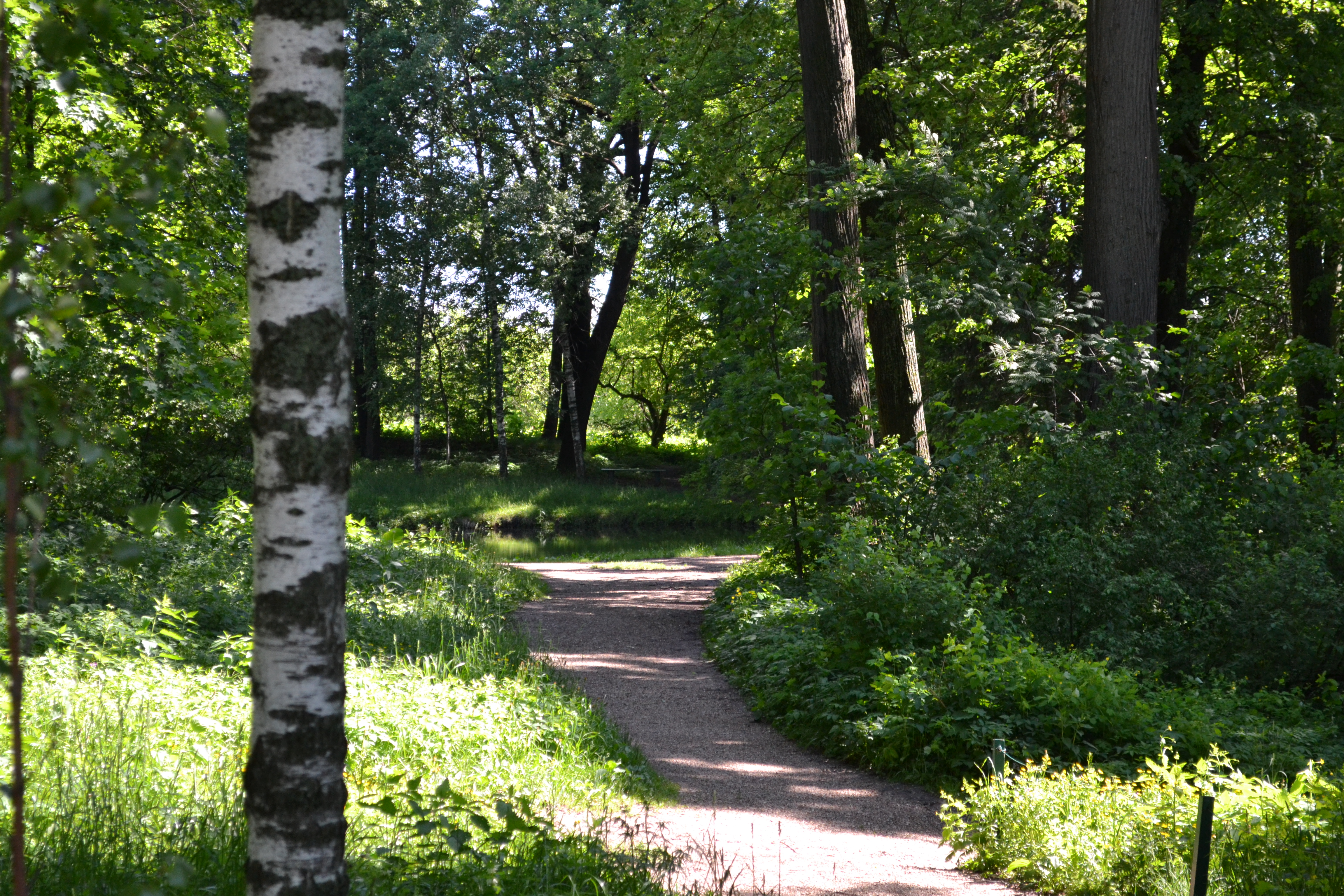 «Жизнь истинная — есть только та, которая продолжает прошедшую, содействует благу жизни современной и благу жизни будущей»
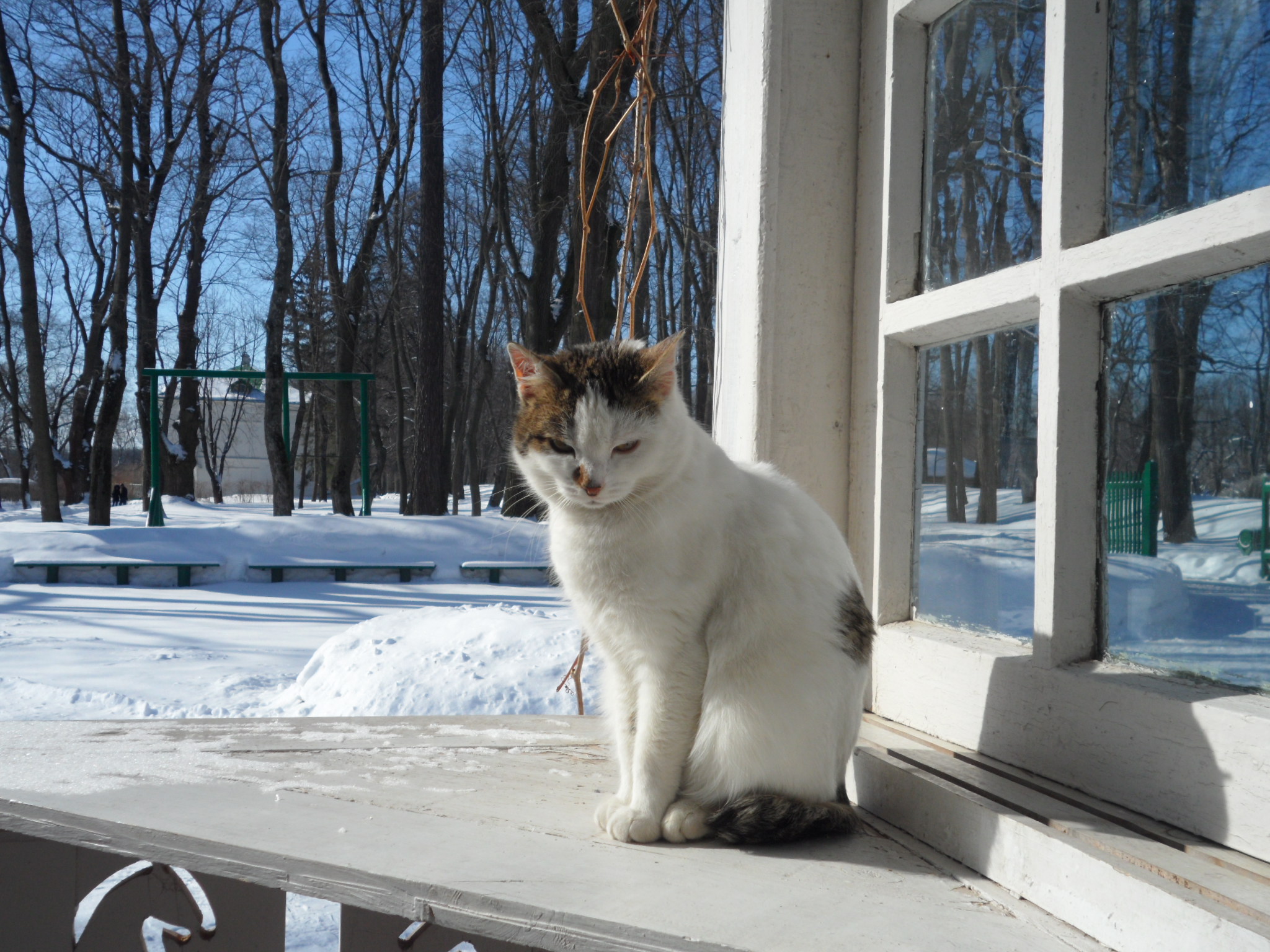 «Человек обязан быть счастлив. Если он не счастлив, то он виноват. И обязан до тех пор хлопотать над собой, пока не устранит этого неудобства или недоразумения.»
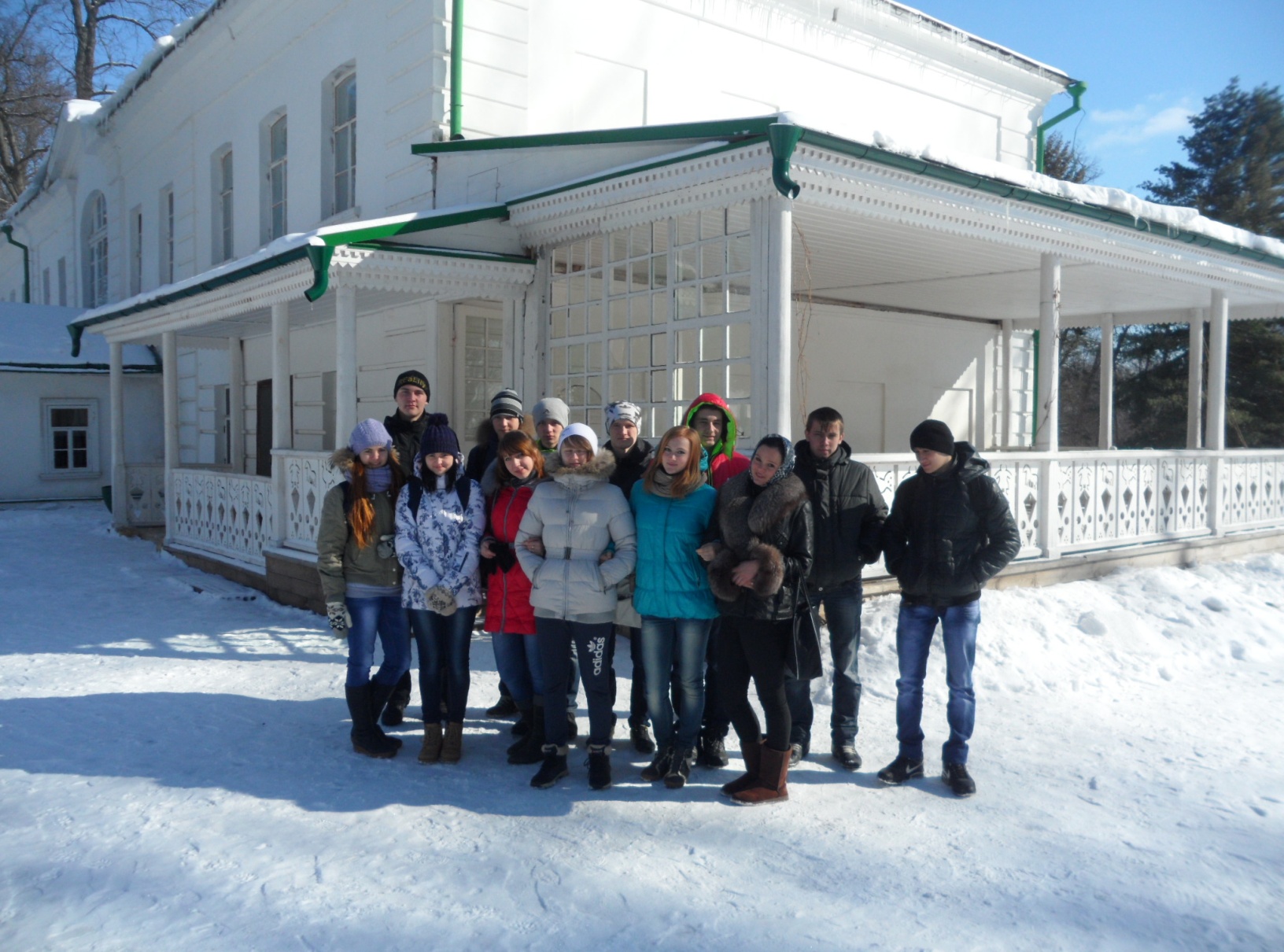 «И, словно реки к океану,Сюда дороги пролегли.К Толстому, в Ясную ПолянуСтремятся люди всей земли.»